Distribuzioni di Frequenza&Esercizi
Metodi Quantitativi per Economia, Finanza e ManagementEsercitazione n°2
Lavoro di Gruppo:
Inviare, entro il 15/10/2014, a gmagistrelli@liuc.it e gdeppieri@liuc.it:
nome, cognome e numero di matricola dei partecipanti (min 3 – max 4 componenti per gruppo)
nome del gruppo
titolo/argomento del lavoro di gruppo
Metodi Quantitativi per Economia, Finanza e Management
Obiettivi di questa esercitazione:
1
4
3
2
SAS INSIGHT
ProcCONTENTS
Proc SORT
Proc FREQ
PROC step: Output 1/2
In Sas i risultati di un’analisi vengono visualizzati nella finestra ‘Output’.
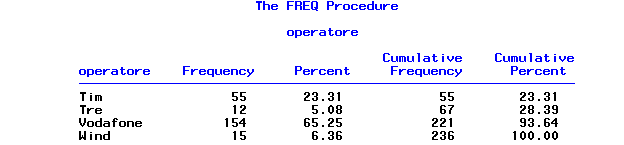 Visualizzazione di default, output temporaneo.
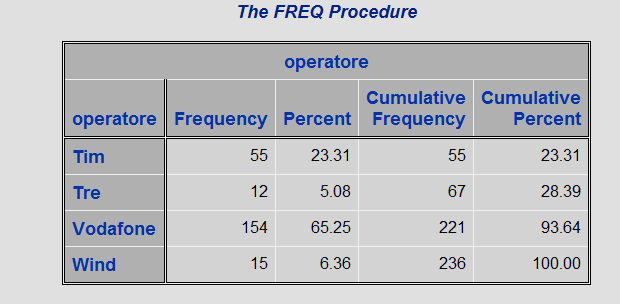 Visualizzazione di Html, file che può essere salvato in una directory a scelta.
PROC step: Output 2/2
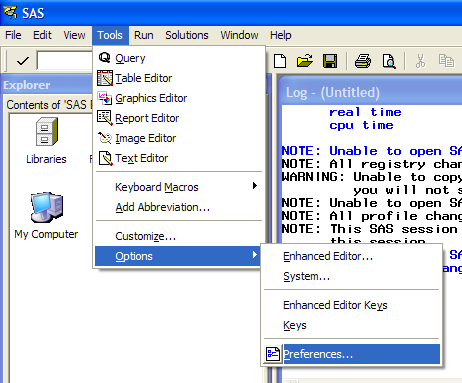 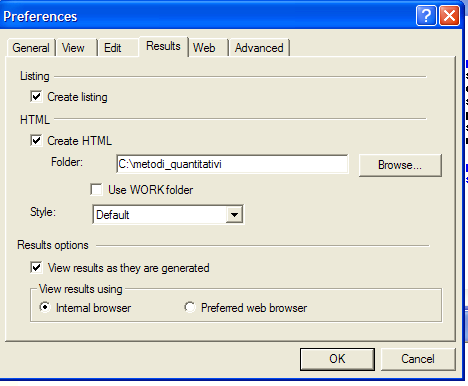 PROC CONTENTS – Sintassi generale
Procedura che consente di visualizzare informazioni relative alle variabili contenute nel dataset (nome, tipo, lunghezza…)
proc contents data = dataset;
run;
PROC CONTENTS: Esempio
proc contents data=corso.telefonia;
run;
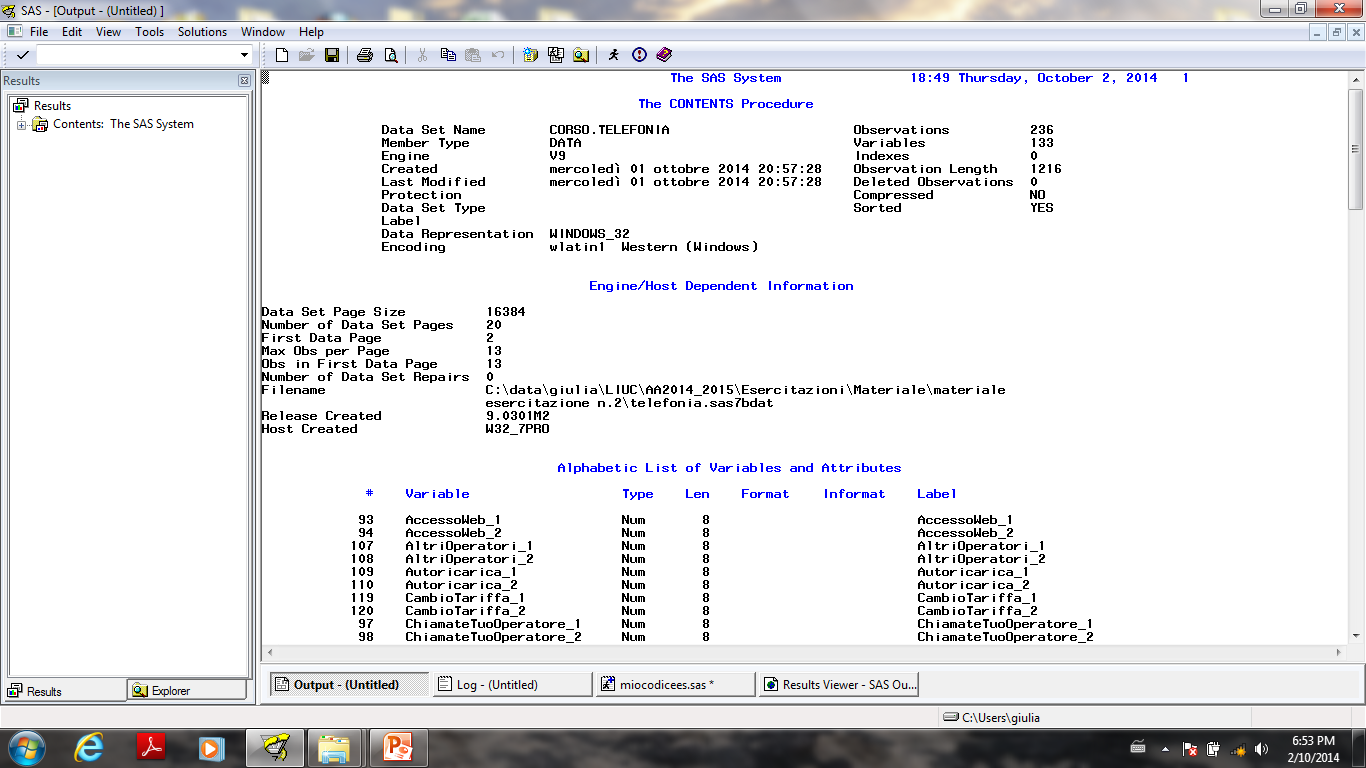 PROC CONTENTS: Esempio
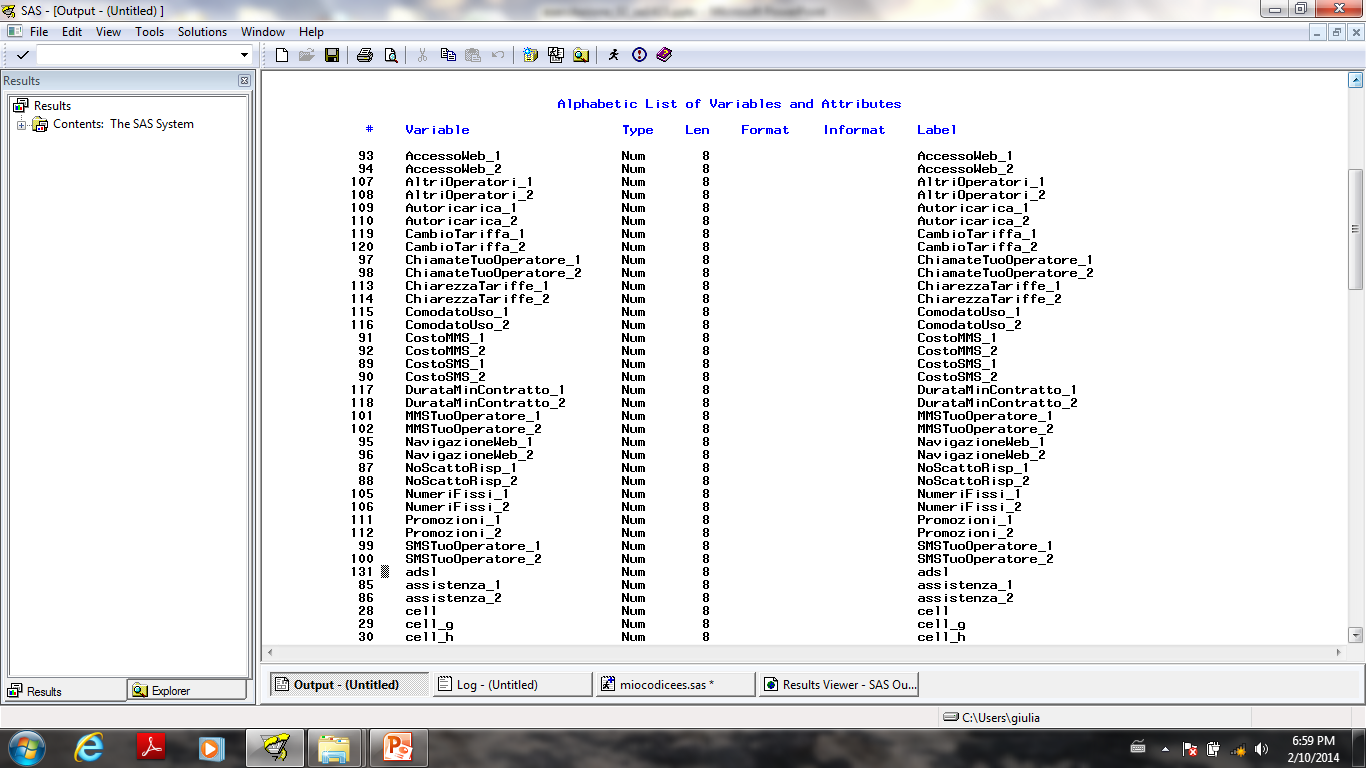 Metodi Quantitativi per Economia, Finanza e Management
Obiettivi di questa esercitazione:
1
4
3
2
SAS INSIGHT
ProcCONTENTS
Proc SORT
Proc FREQ
PROC SORT – Sintassi generale
Procedura che consente di ordinare le osservazioni di un dataset secondo il contenuto di una variabile
proc sort data = dataset;
by [descending] variabile;
run;
Se viene specificata l’opzione DESCENDING, le osservazioni sono ordinate per valori decrescenti della variabile, altrimenti per valori crescenti.
PROC SORT: Esempio
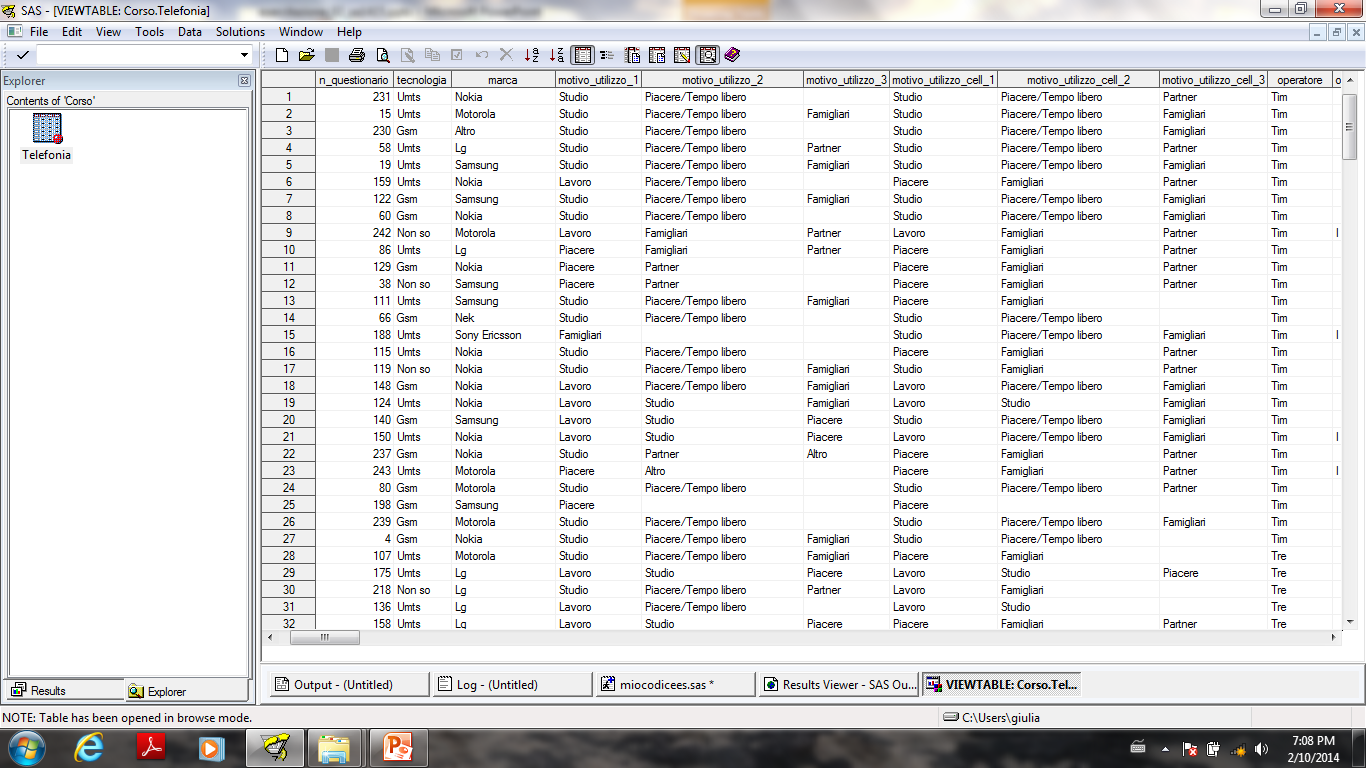 proc sort data=corso.telefonia;
by marca;
run;
PROC SORT: Esempio
proc sort data=corso.telefonia;
by marca;
run;
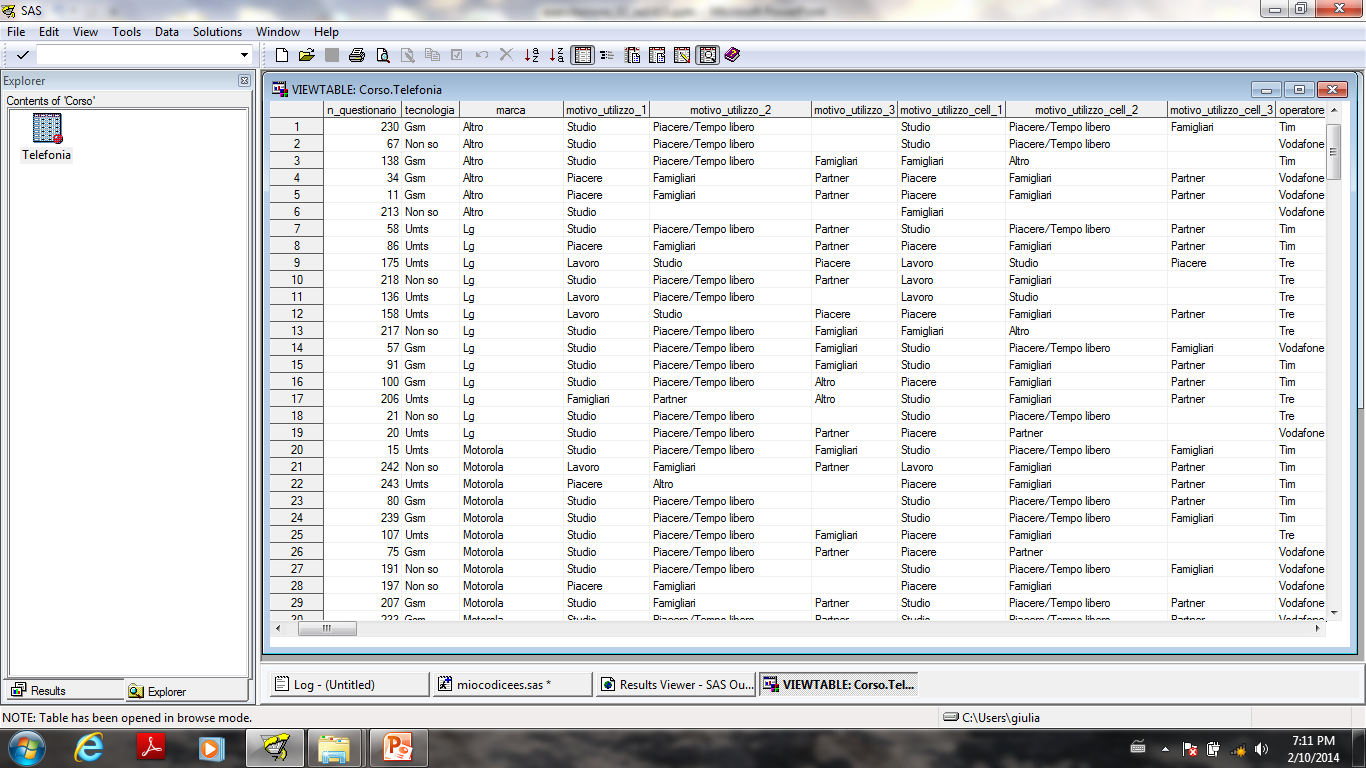 Metodi Quantitativi per Economia, Finanza e Management
Obiettivi di questa esercitazione:
1
4
3
2
SAS INSIGHT
ProcCONTENTS
Proc SORT
Proc FREQ
PROC FREQ – Sintassi generale 1/2
La PROC FREQ permette di calcolare le distribuzioni di frequenza univariate per variabili qualitative e quantitative discrete
proc freq data= dataset;
	tables variabile /options;
run;
OPTIONS:
/missing   considera anche i missing nel calcolo delle frequenze
PROC FREQ: Esempio 1
Variabile qualitativa: operatore telefonico
proc freq data=corso.telefonia;
tables operatore;
run;
Output PROC FREQ
Frequenza assoluta: consiste nell’associare a ciascuna categoria, o modalità, il numero di volte in cui compare nei dati
Frequenza relativa: rapporto tra la frequenza assoluta ed il numero complessivo delle osservazioni effettuate
Frequenze 
cumulate
PROC FREQ: Esempio 2
Variabile quantitativa discreta: 
numero medio giorni utilizzo alla settimana telefono fisso
proc freq data=corso.telefonia;
tables fisso_g;
run;
Output PROC FREQ
Fare attenzione al numero di modalità della variabile
OPZIONE missing: considera anche i missing nel calcolo delle frequenze
PROC FREQ: Esempio 3
Variabile qualitativa: 
secondo motivo di utilizzo mezzi di comunicazione
proc freq data=corso.telefonia;
tables motivo_utilizzo_2 / missing;
run;
motivo_utilizzo_2
Frequency
Percent
CumulativeFrequency
CumulativePercent
24
10.17
24
10.17
Altro
2
0.85
26
11.02
Famigliari
40
16.95
66
27.97
Partner
22
9.32
88
37.29
Piacere/Tempo libero
128
54.24
216
91.53
Studio
20
8.47
236
100.00
Output PROC FREQ
MISSING
Frequency Missing = 24
PROC FREQ – Sintassi generale 2/2
Distribuzione di frequenza univariata con variabile di classificazione
proc freq data = dataset;
	by variabile_1;
	tables variabile_2  / options;
run;
NOTA BENE: è necessario ordinare il dataset secondo la variabile di classificazione PRIMA di eseguire la PROC FREQ!
PROC SORT: ordinare le osservazioni in base alla variabile di by
PROC FREQ: Esempio 4
Distribuzione di frequenza univariata con variabile di classificazione
proc sort data=corso.telefonia;
	by sesso;
run;
proc freq data=corso.telefonia;
	by sesso;
	tables operatore;
run;
Output PROC FREQ
sesso=F
sesso=M
Metodi Quantitativi per Economia, Finanza e Management
Obiettivi di questa esercitazione:
1
4
3
2
SAS INSIGHT
ProcCONTENTS
Proc SORT
Proc FREQ
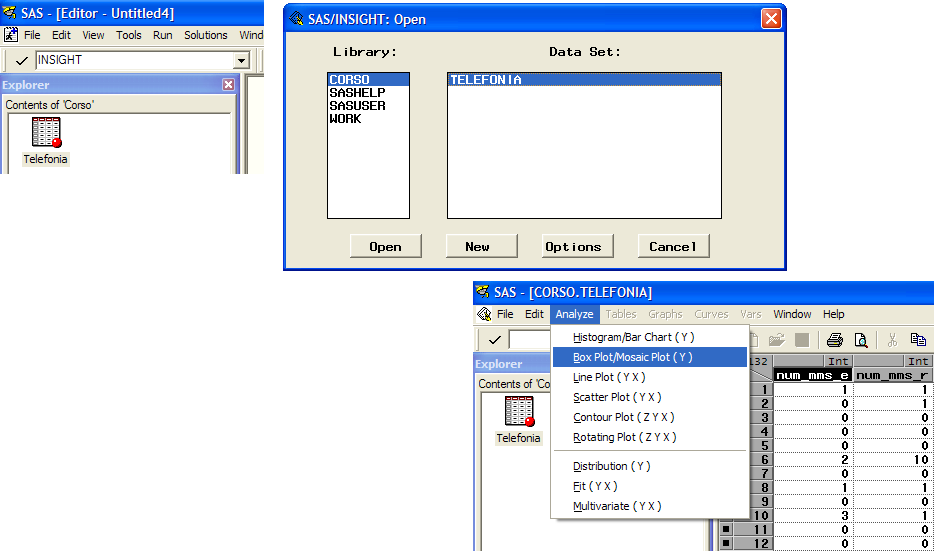 SAS INSIGHT: Histogram/Bar chart (1/2)
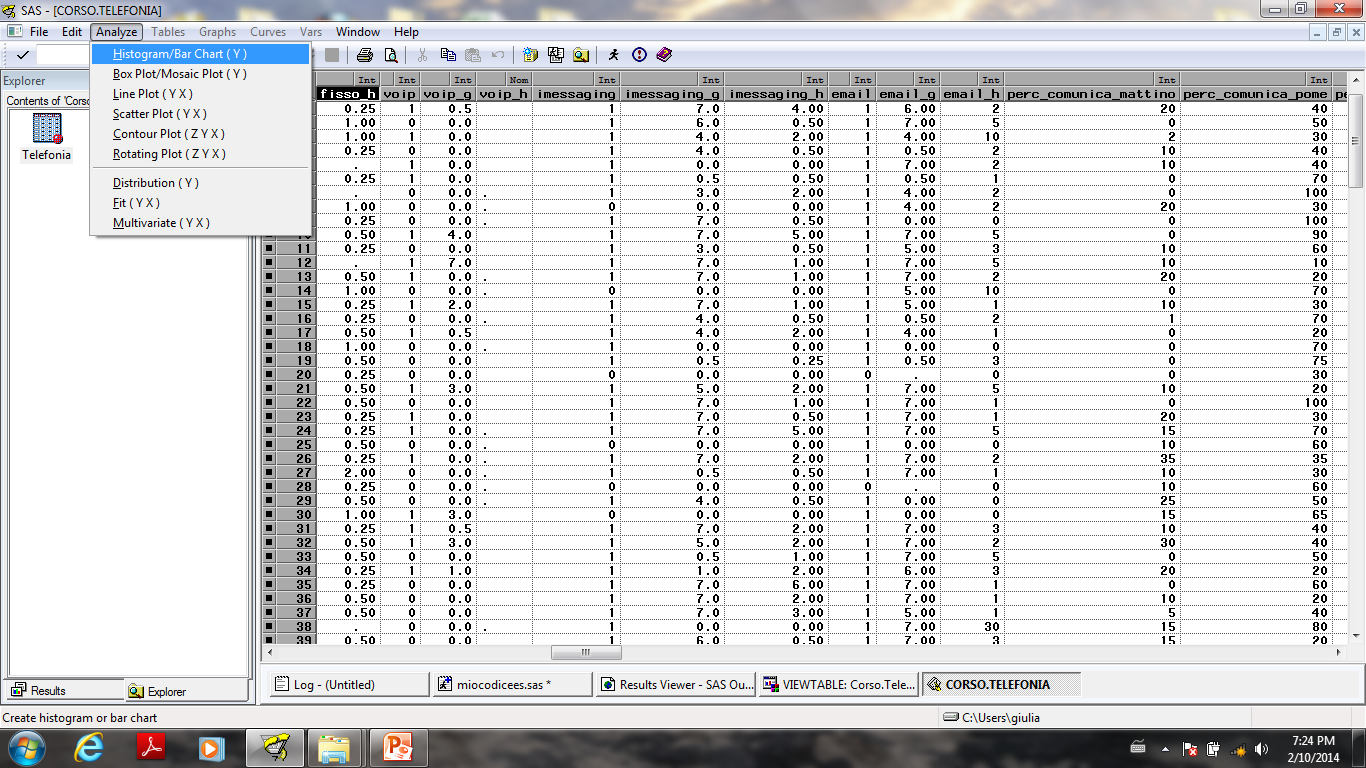 SAS INSIGHT: Histogram/Bar chart (2/2)
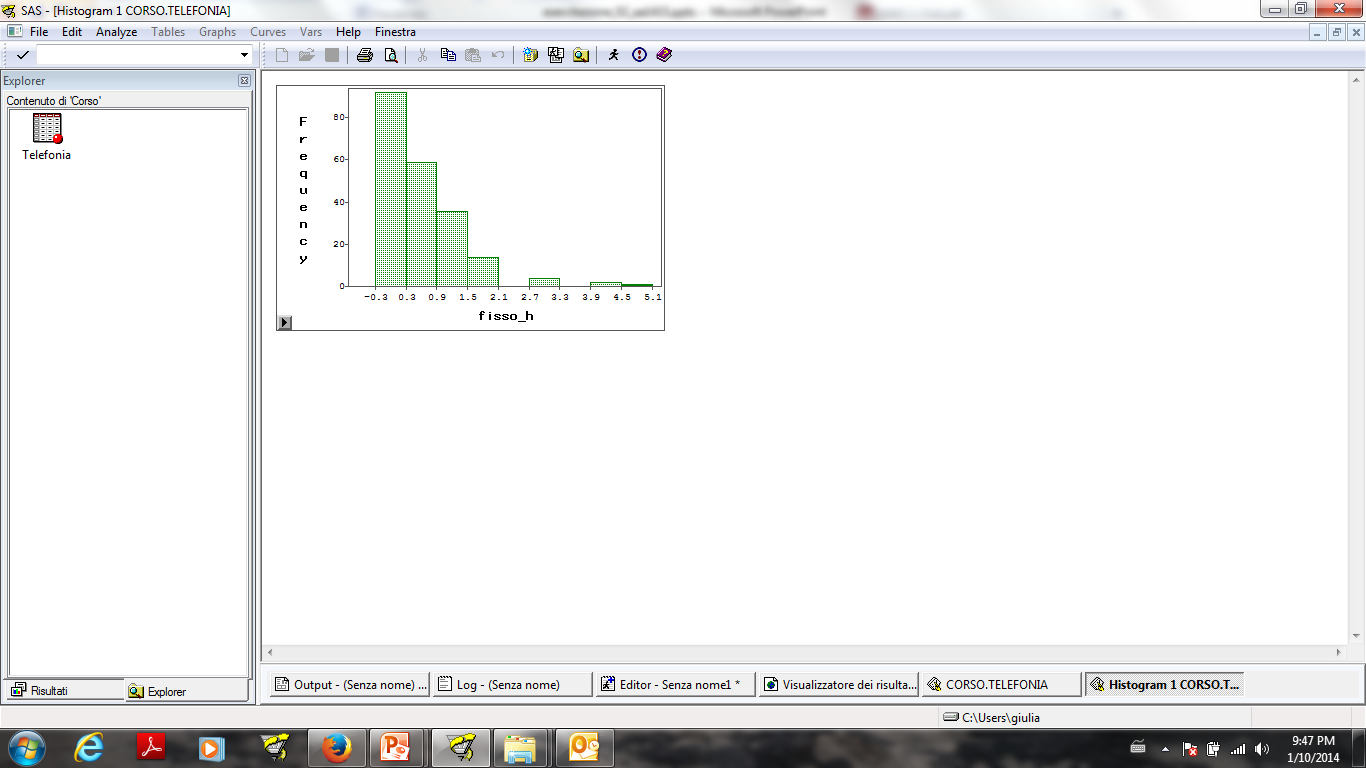 Esercizi
Dataset
Il dataset DENTI contiene dati sul consumo di dentifricio (di marca A e di marca B). Le variabili sono:
Esercizi
Svolgere i seguenti esercizi utilizzando il dataset DENTI:
Allocare la libreria CORSO (che punta alla cartella che contiene il file DENTI.XLS)

Importare in formato SAS la tabella Excel DENTI.XLS e chiamarla DENTI_NEW

Visualizzare le caratteristiche delle variabili. 
Quante osservazioni contiene il dataset?
Quante variabili contiene il dataset?
Di che tipo è la variabile REGIONE?
Esercizi
Calcolare la distribuzione della variabile AREA

Si può affermare che l’insieme degli intervistati è costituito principalmente da donne?

 Verificare se i clienti abituali della marca B si  distribuiscono in modo differente nelle diverse aree  geografiche

Verificare se ci sono missing nella variabile ETACLASS

Calcolare la distribuzione condizionata della variabile ALTOCON  utilizzando come variabile di classificazione prima SESSO e poi AREA